A General Introduction to the
Order of Operations
Copyright Scott Storla 2015
Operations and Operators
Copyright Scott Storla 2015
Expressions
Copyright Scott Storla 2015
arentheses
xponents
ultiply
ivide
dd
ubtract
P
E
M
D
A
S
Copyright Scott Storla 2015
eamath.com
Student Resources
Copyright Scott Storla 2015
Copyright Scott Storla 2015
Copyright Scott Storla 2015
A General Introduction to the
Order of Operations
Copyright Scott Storla 2015
The Order of Operations
The Basic Four
Copyright Scott Storla 2015
Operations and Operators
Copyright Scott Storla 2015
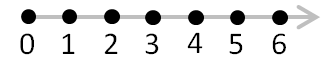 The natural numbers are {1,2,3…}
The whole numbers are {0,1,2,3…}
Copyright Scott Storla 2015
eamath.com
Student Resources
Copyright Scott Storla 2015
Count the number of operators, discuss the order of the operations and then simplify.
Copyright Scott Storla 2015
Copyright Scott Storla 2015
Copyright Scott Storla 2015
Count the number of operators, discuss the order of the operations and then simplify.
Copyright Scott Storla 2015
Count the number of operators, discuss the order of the operations and then simplify.
Copyright Scott Storla 2015
The Order of Operations
The Basic Four
Copyright Scott Storla 2015
The Order of Operations
Explicit Grouping
Copyright Scott Storla 2015
Copyright Scott Storla 2015
Count the number of operators, discuss the order of the operations and then simplify.
Copyright Scott Storla 2015
Count the number of operators, discuss the order of the operations and then simplify.
Copyright Scott Storla 2015
Count the number of operators, discuss the order of the operations and then simplify.
Copyright Scott Storla 2015
Count the number of operators, discuss the order of the operations and then simplify.
Copyright Scott Storla 2015
Count the number of operators, discuss the order of the operations and then simplify.
Copyright Scott Storla 2015
The Order of Operations
Explicit Grouping
Copyright Scott Storla 2015
The Order of Operations
Implicit Grouping
Copyright Scott Storla 2015
Copyright Scott Storla 2015
Count the number of operators, discuss the order of the operations and then simplify.
Copyright Scott Storla 2015
Count the number of operators, discuss the order of the operations and then simplify.
Copyright Scott Storla 2015
Count the number of operators, discuss the order of the operations and then simplify.
Copyright Scott Storla 2015
Count the number of operators, discuss the order of the operations and then simplify.
Copyright Scott Storla 2015
Count the number of operators, discuss the order of the operations and then simplify.
Copyright Scott Storla 2015
The Order of Operations
Implicit Grouping
Copyright Scott Storla 2015
Practicing Some Vocabulary
For Expressions
Copyright Scott Storla 2015
Vocabulary
Term
Sum
Factor
Product
Difference
Quotient
Copyright Scott Storla 2015
We add terms to get a sum.
For example 2 + 3 = 5.
2 is a term.  3 is a term.  5 is the sum.

We multiply factors to get a product.
For example 2 x 3 = 6
2 is a factor.  3 is a factor.  6 is the product.
When we subtract we have a difference.
When we divide we have a quotient.
We often name an expression by the last operation we would carry out.
Copyright Scott Storla 2015
Using the words term, factor, sum, product, difference or quotient describe each expression.
Copyright Scott Storla 2015
Fill in the blanks using the words term, factor, sum, product, difference or quotient.
term
sum
term
product
factor
term
sum
term
difference
factor
product
term
sum
difference
quotient
Copyright Scott Storla 2015
Fill in the blanks using the words term, factor, sum, product, difference or quotient.
term
sum
factor
difference
term
product
sum
Copyright Scott Storla 2015
Fill in the blanks using the words term, factor, sum, product, difference or quotient.
term
difference
sum
quotient
factor
product
Copyright Scott Storla 2015
Practicing Some Vocabulary
For Expressions
Copyright Scott Storla 2015
You understand the order of operations when you’re able to correctly ;
Attend to the operators.
Consciously order the operations.
Simplify the expression.
Use the proper vocabulary when you describe the process to yourself and others.
Copyright Scott Storla 2015
The Order of Operations
Copyright Scott Storla 2015